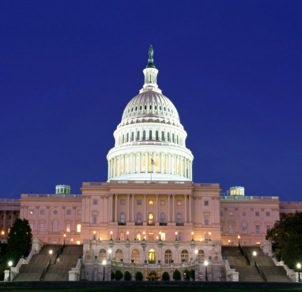 Brand USA50 States, 5 Territories, 1 United Effort
October 2012 – Keri Hanson, Brand USA, @LeighBlaize
Global Marketing Partner 
to the Travel Industry 

Promote the United States as a premier travel destination

Established by the Travel Promotion Act

Partner investments matched            with ESTA funds (Electronic System for Travel Authorization) required by Visa Waiver Program (not taxpayer dollars)
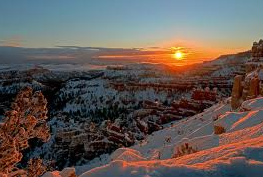 Funding Model
Private sector funding is required to receive ESTA funds
Cash or in-kind investment
Minimum cash requirement is 20%, and in-kind can be up to 80%, but not required
Up to $100M    to support marketing the USA as a premier travel destination
$1 from cash or in-kind contribution
$1 matching funds received from ESTA funds
Funded by $14 fee paid to ESTA by travelers from 36 visa waiver countries
The marketing fund created by the ESTA fee is capped at $100M annually
Advertising
Sponsorships
Co-op Marketing
Licensing
Publications
Joint Media Buys
Trade Shows
Roles in the Travel Industry
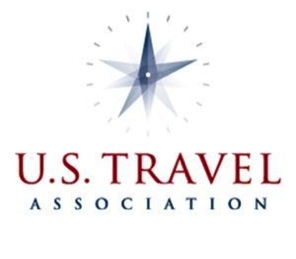 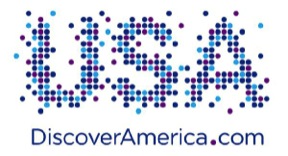 ADVOCATE
PROMOTE
Advocate for policies          to remove travel barriers
Communicate benefits      of Travel to policymakers
Provide industry networking    opportunities
Lead the Nation’s       global marketing effort
Communicate US entry and security processes
Create a welcoming experience for International tourists
ADVISE
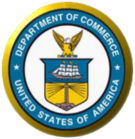 Advise the Secretary of Commerce on Issues Affecting the Travel Industry
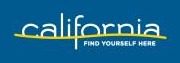 Strong and Growing Partnerships
Founding Partners                                                              at the $1 million contribution level and above include:







Reached our FY2012 goal for cash contributions
More than half of our goal for in-kind contributions
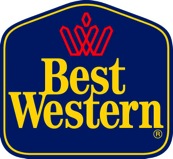 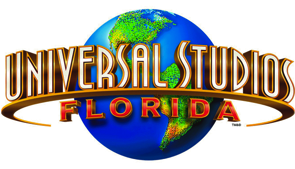 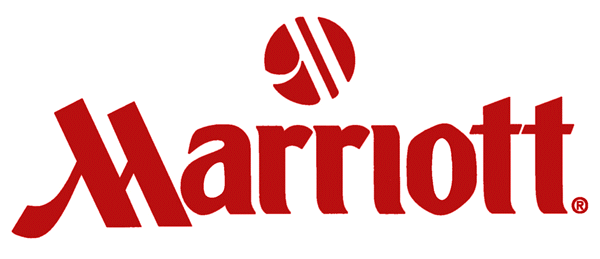 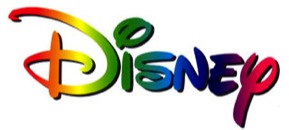 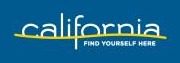 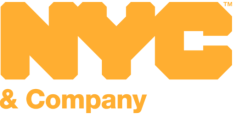 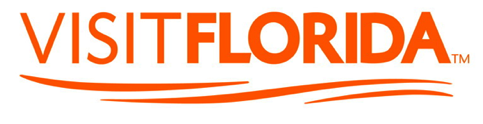 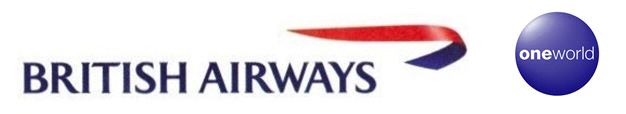 To Seize the Moment
Global travel is booming – expected to double to    $2.1 trillion by 2020
Arrivals to the United States expected to increase  36% from 59.7 million travelers in 2010 to                     81 million travelers in 2016
Equates to an additional $88 billion in revenues        and 629,000 jobs
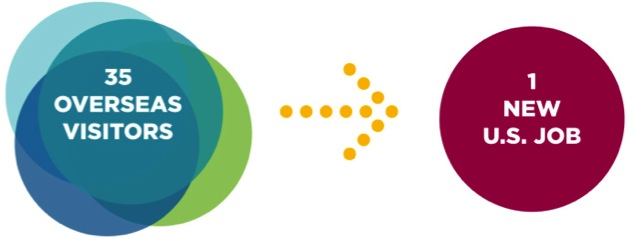 33 TRAVELERS
Behavioral Objectives by Cluster
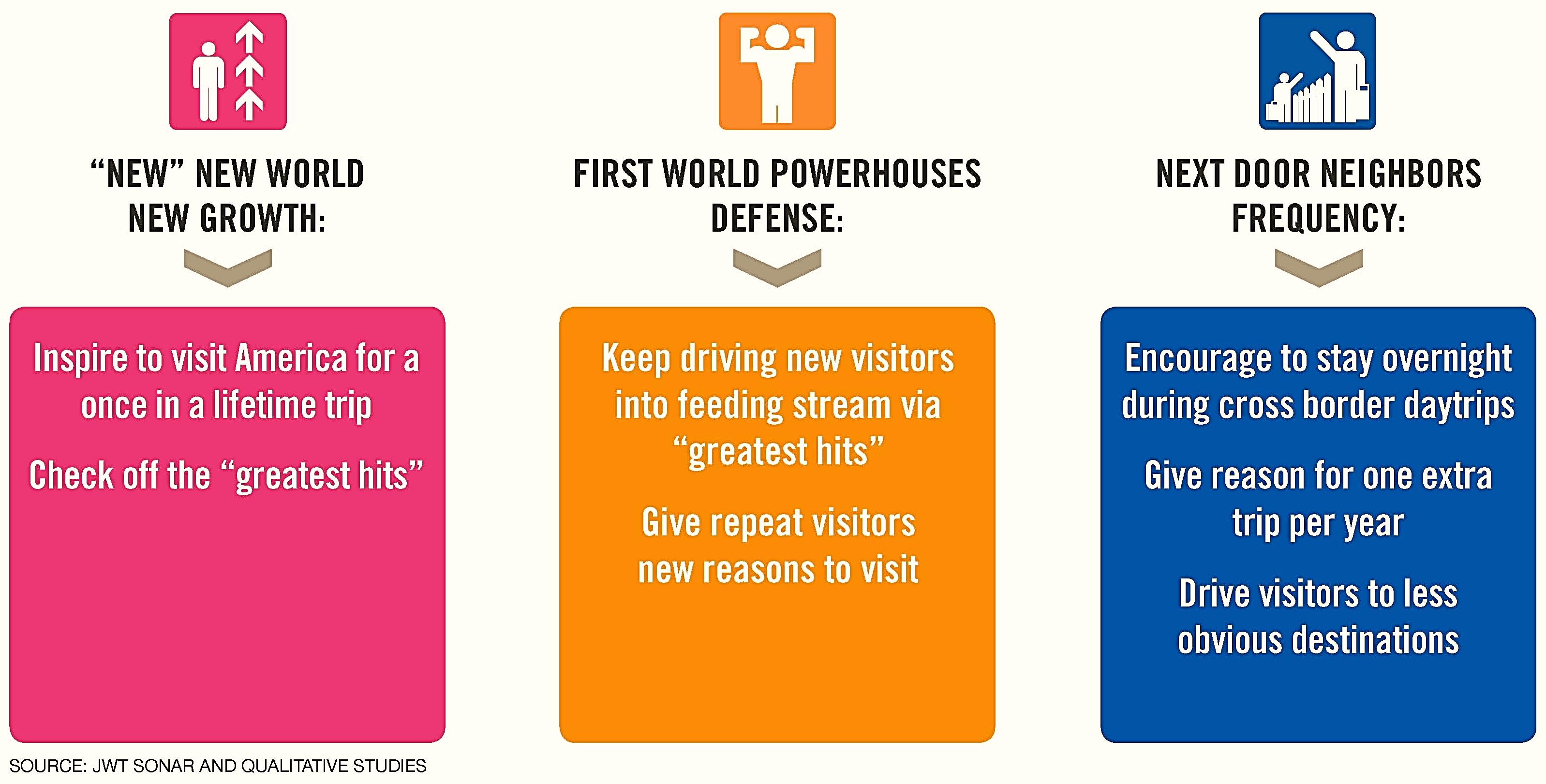 Americaphiles                               Strongly Represented in Key Markets
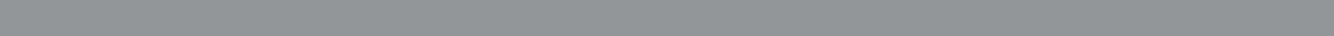 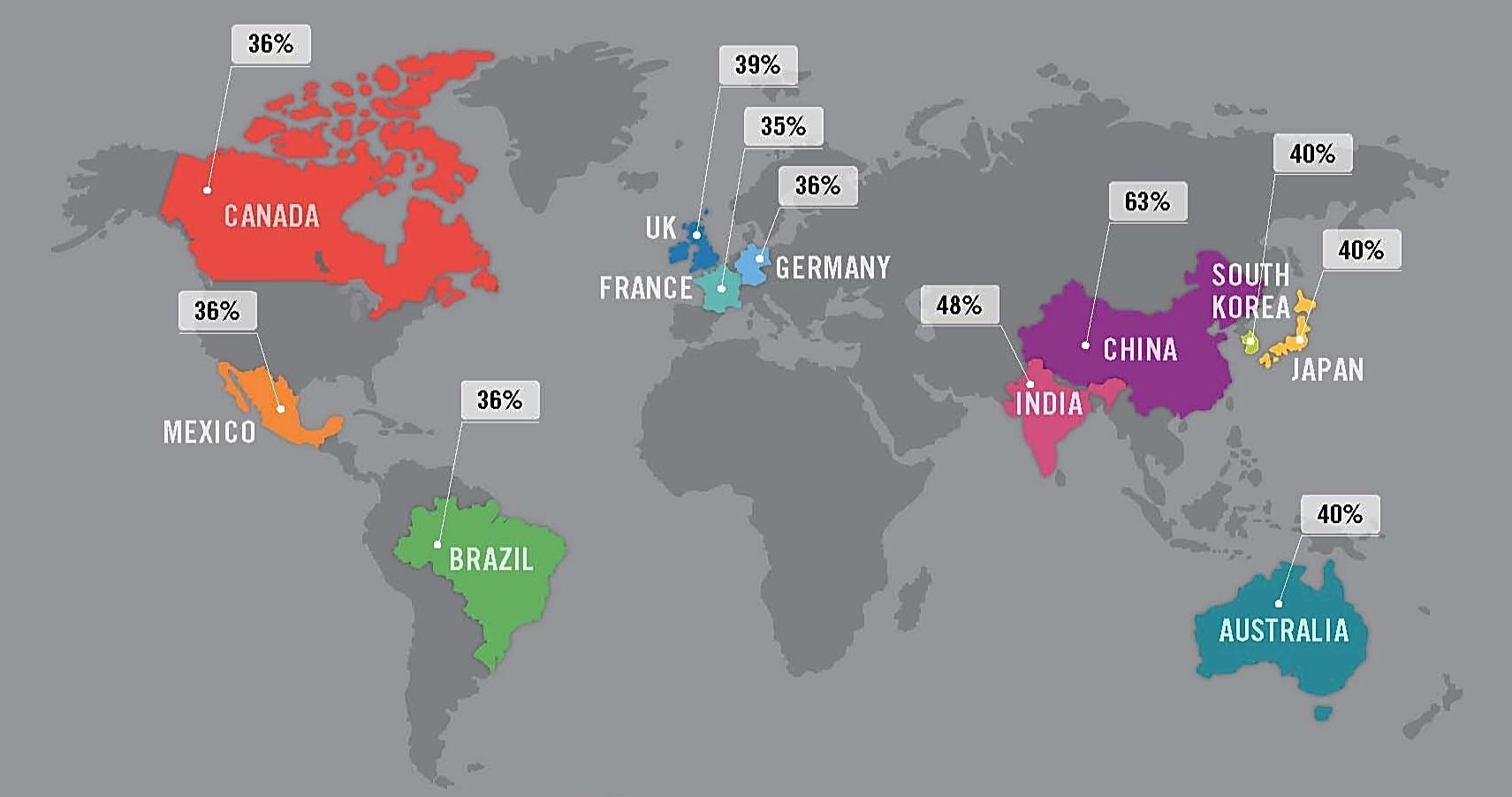 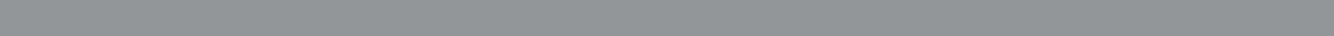 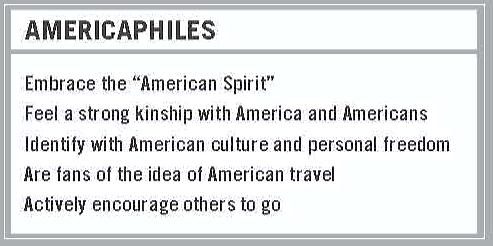 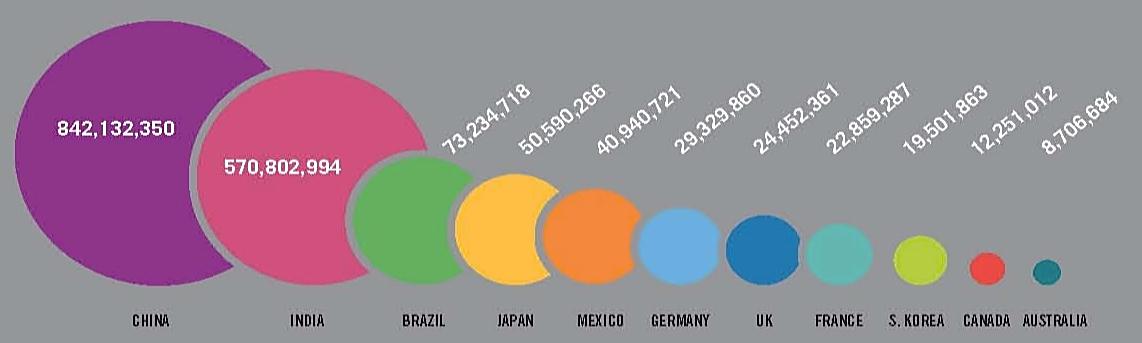 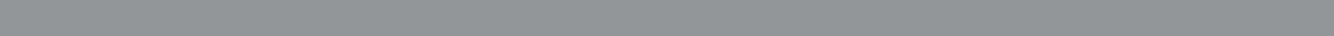 Source:        JWT Sonar Proprietary Quantitative Study (August 2011)
Population:  CIA World Factbook Data (July 2011)
Our International Visitor Target
Upscale Americaphiles
215 Million Across 
Our 16 Key Core Markets
(8% of those aged 15+)
Source:        JWT Sonar and qualitative studies
Perceptual Barriers
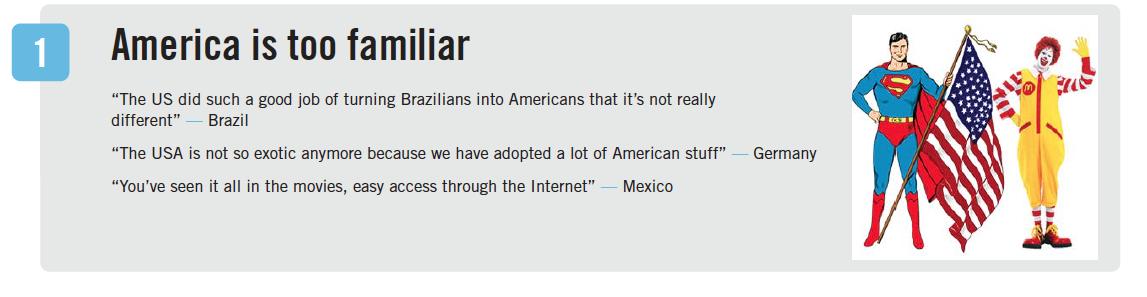 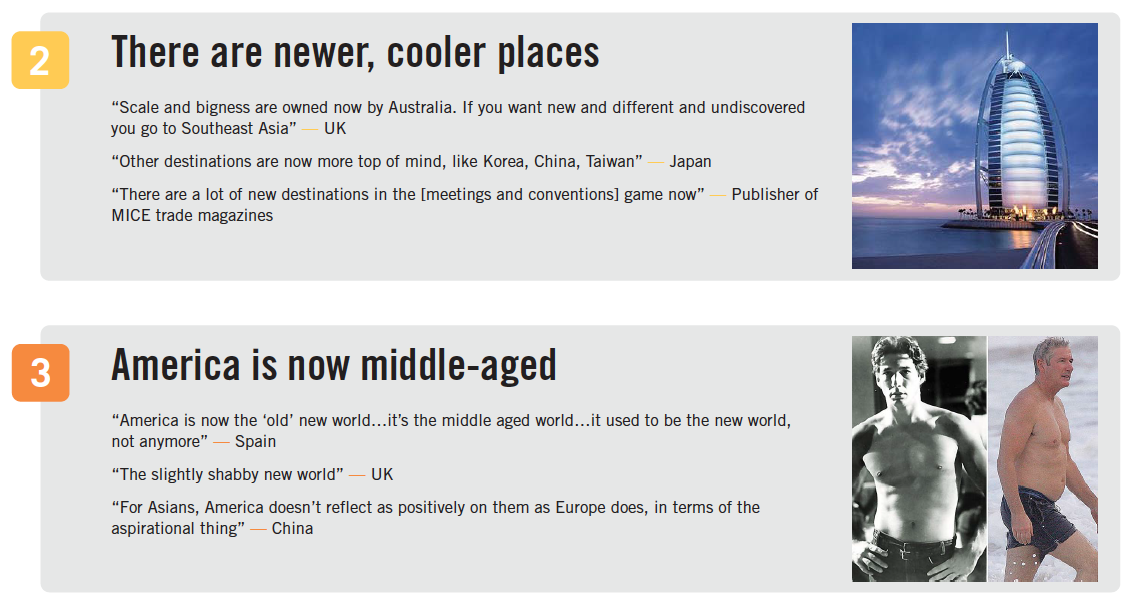 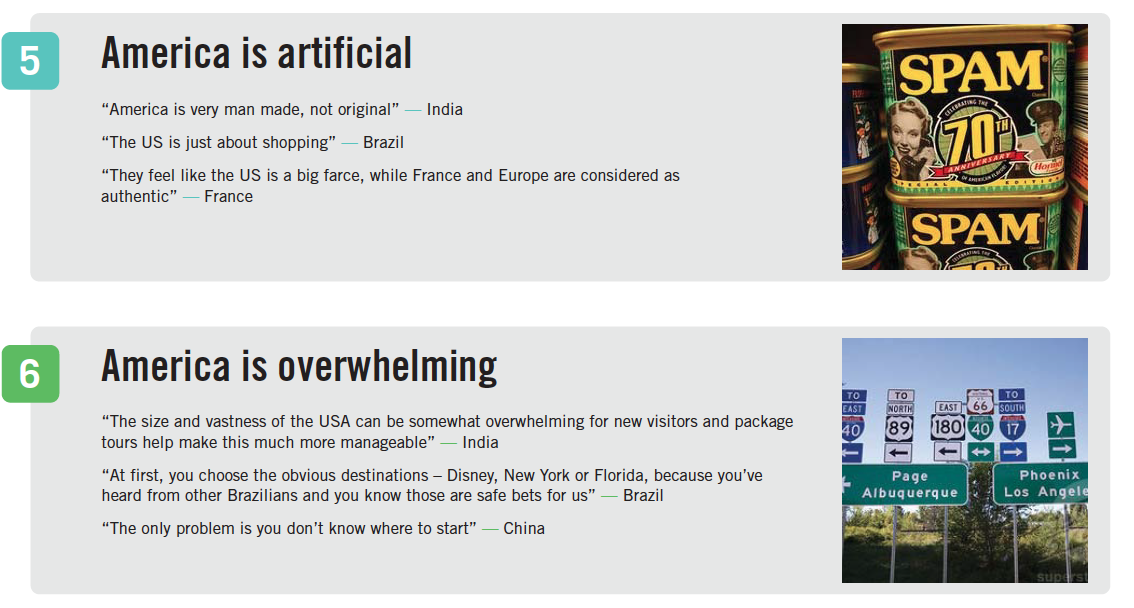 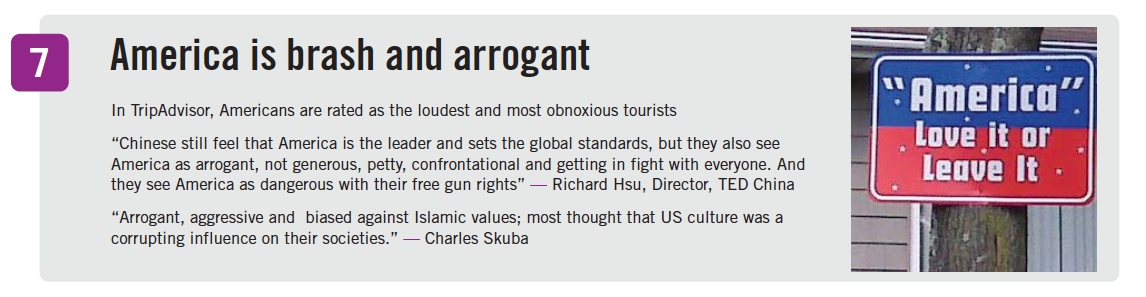 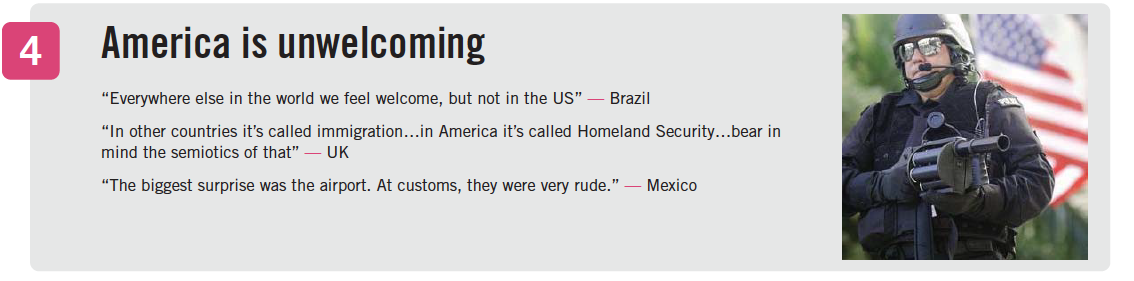 Barriers          Motives
Too Familiar
Middle Aged
Brash + Arrogant
Not Welcoming
Pop Culture
Diversity
Freedom
Possibilities
Uniquely USA
IDEA
DESTINATION
Freedom
 “Can Do”
 Tolerance
 Possibility
Popular Culture
Open & Friendly

Diversity of     People  & Places
Experience Pillars                               The USA of Awesome Possibilities
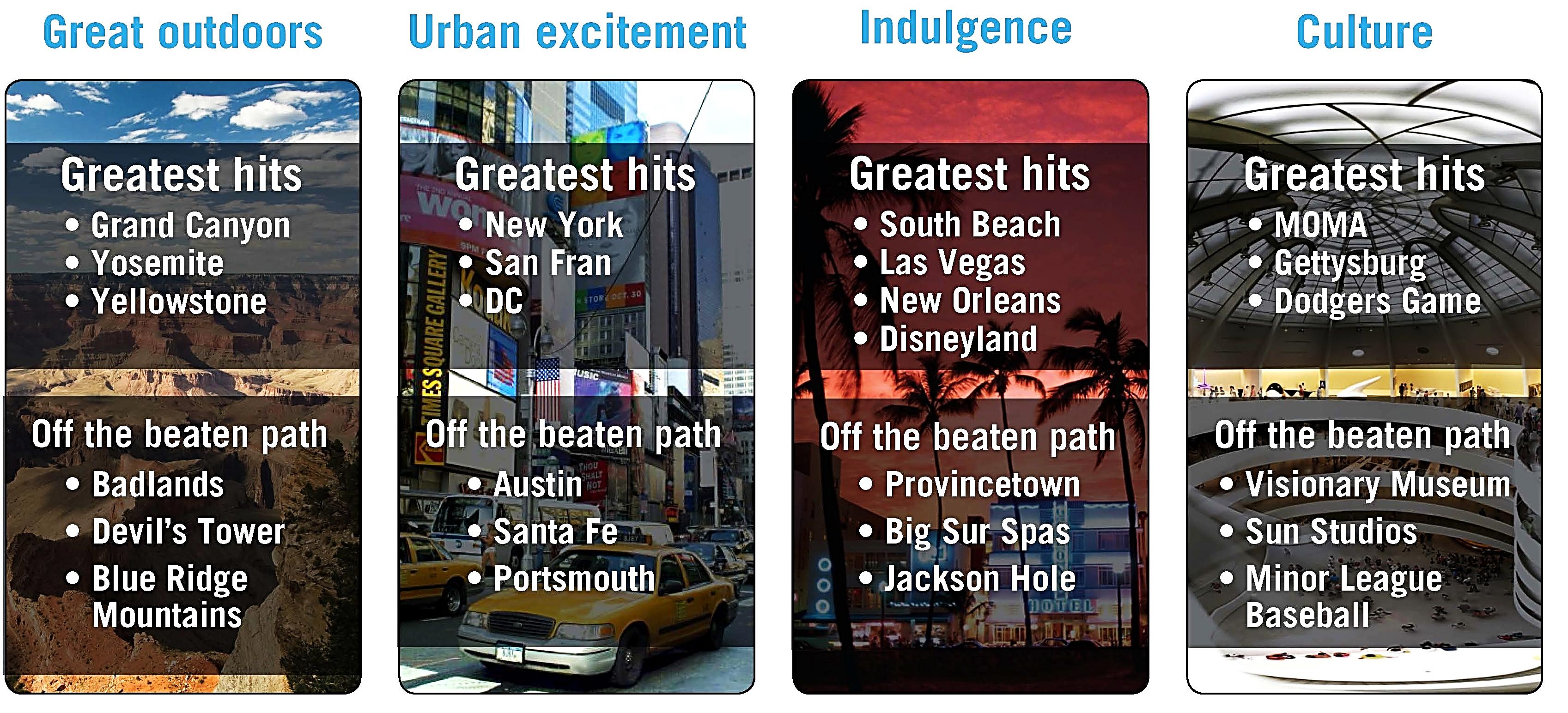 The Solution
Fresh
Unexpected
Welcoming
Awesome Possibilities
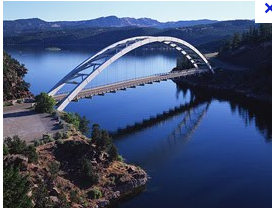 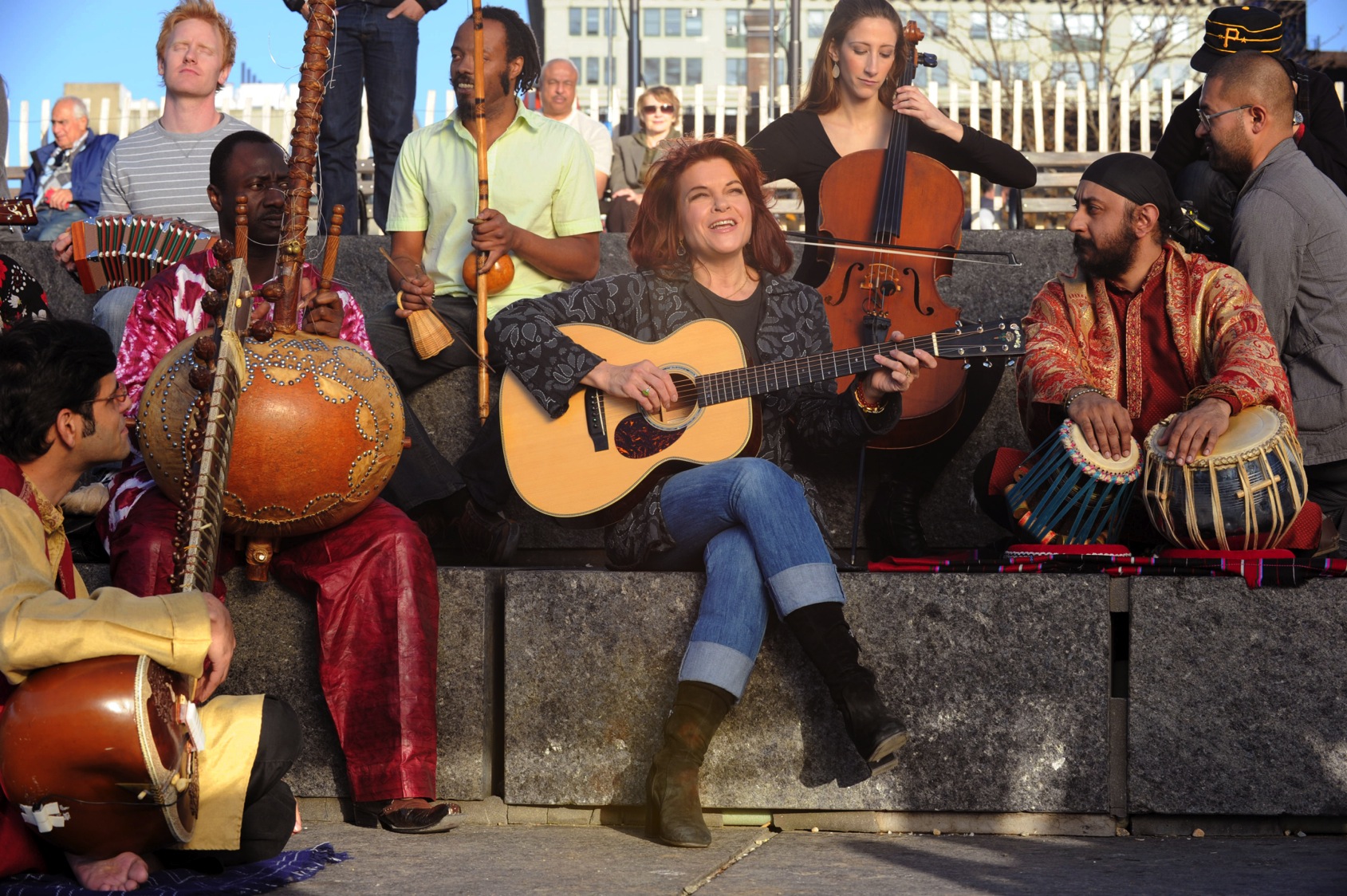 [Speaker Notes: So we decided to tell the story not through one voice, but through multiple voices…of artists and musicians from the US and around the world, united in a love of of this country. 
Here’s a behind the scenes look at the making of the campaign….]
TV
[Speaker Notes: ----- Meeting Notes (10/2/12 14:29) -----
Next slide is the TV commercial]
:60 SPOT VIDEOROLLS
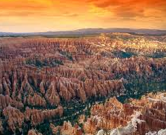 Print
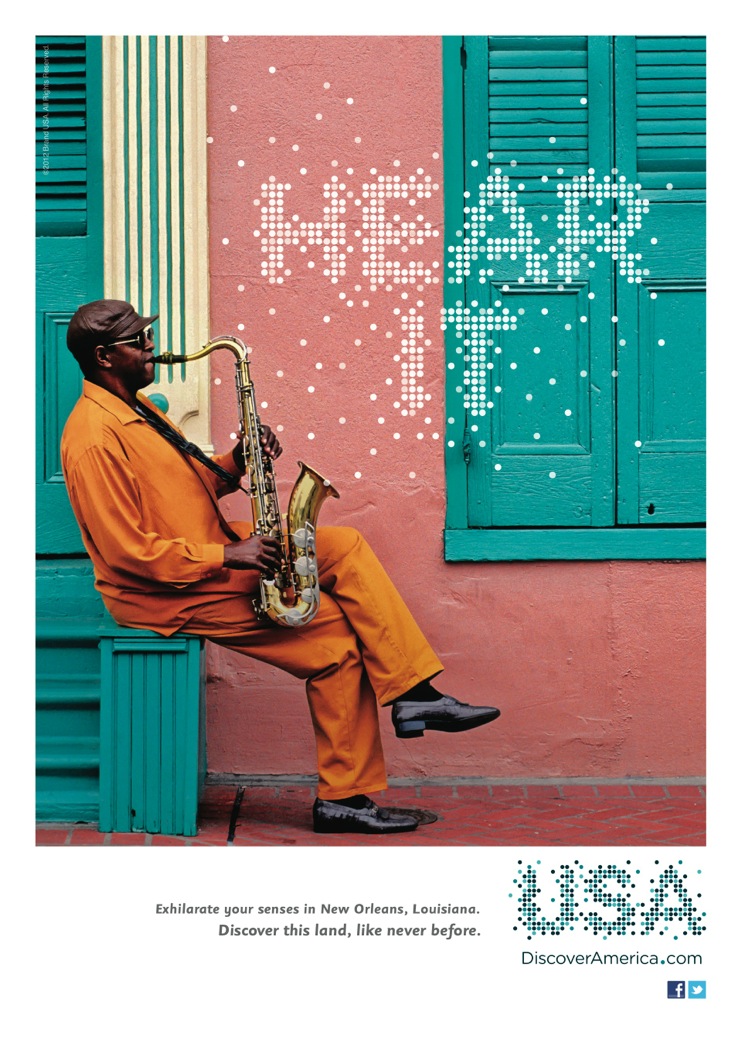 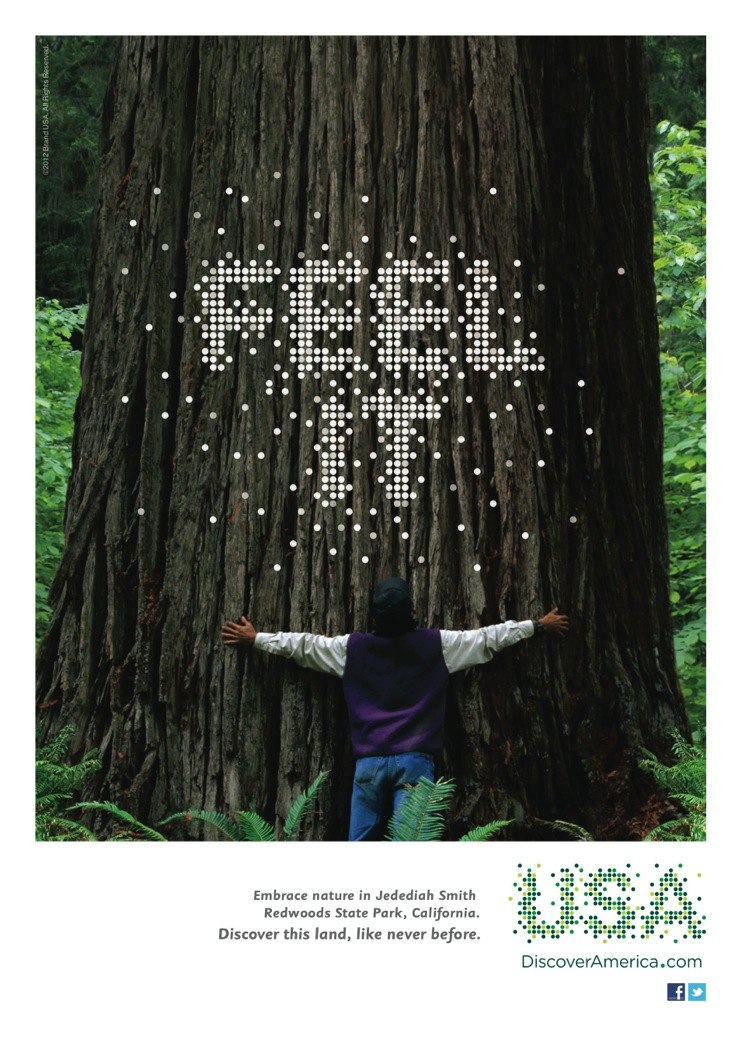 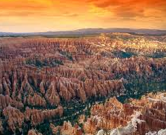 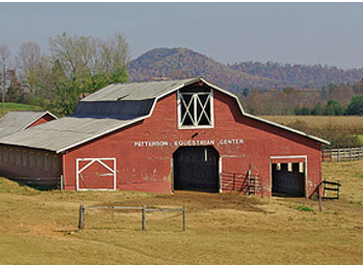 Out Of Home
Billboards and Signage
Transit Advertising
In Cinema / Theater Multimedia
Out of Home in Canada
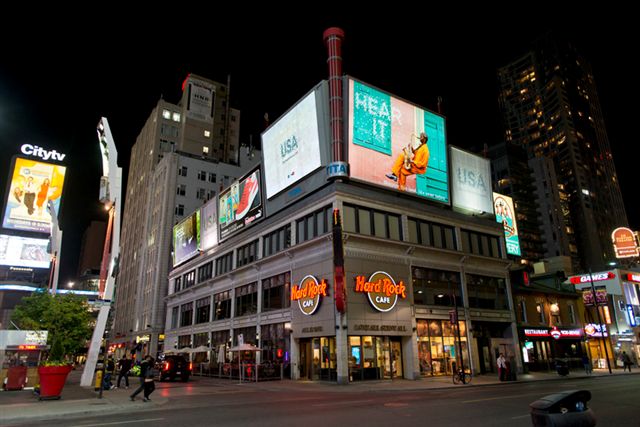 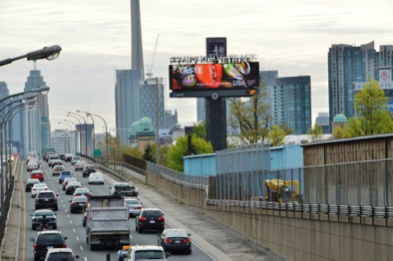 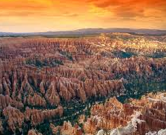 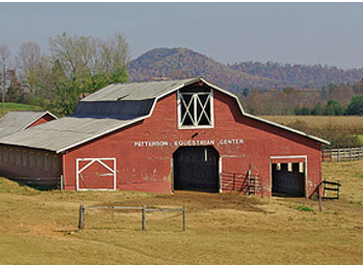 Digital Advertising
Urban Excitement
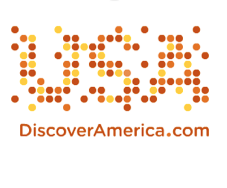 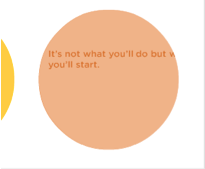 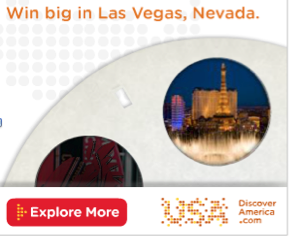 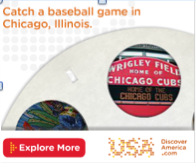 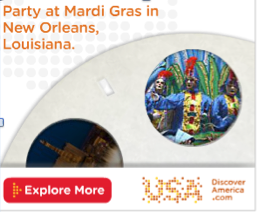 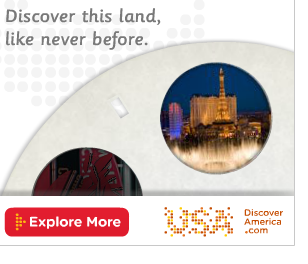 Indulgence
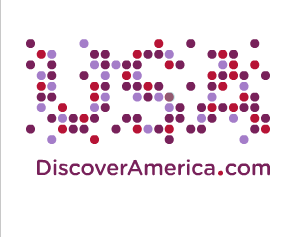 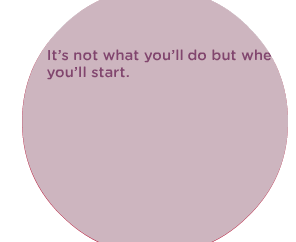 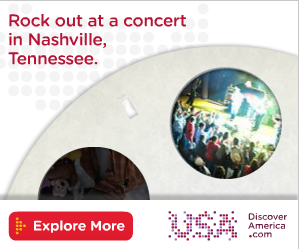 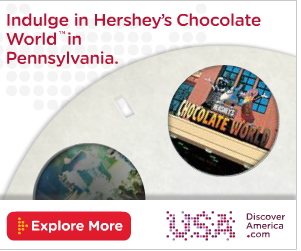 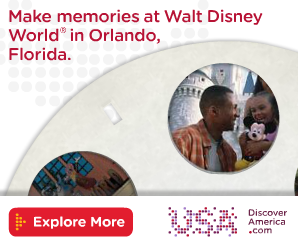 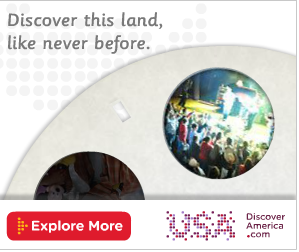 Great Outdoors
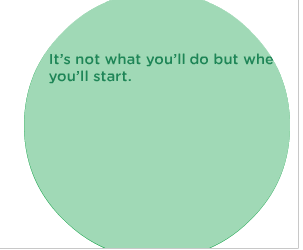 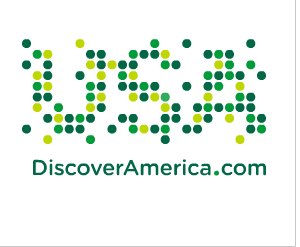 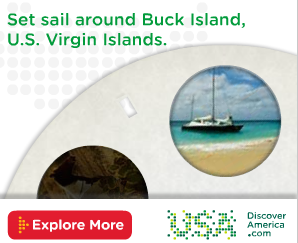 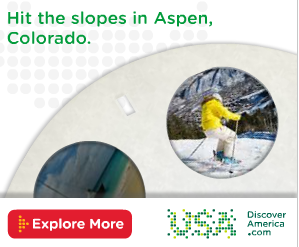 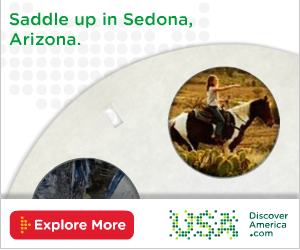 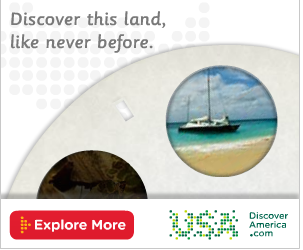 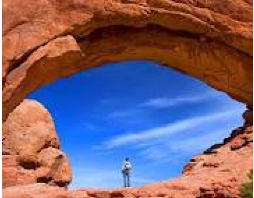 Market Roll Out
Market Selection Variables
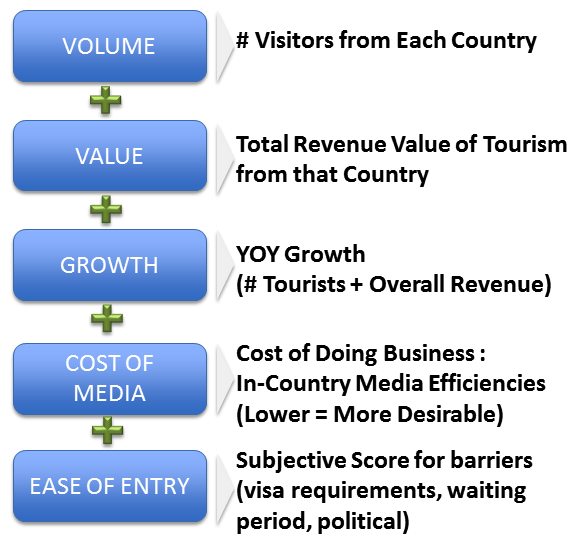 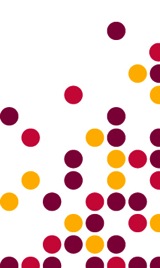 Launch (First 3 Months)May through July 2012
28
*Source: OTTI
Consumer Advertising           Market Launches
Launch Markets
Canada
Japan
UK
Future 
Markets
Australia 
Brazil
South Korea
France
Mexico
China
Germany
Switzerland 
Argentina
India
Italy
Spain 
Netherlands
29
[Speaker Notes: To be replaced with a map that adds countries we launched, next 6 and then the remaining 7]
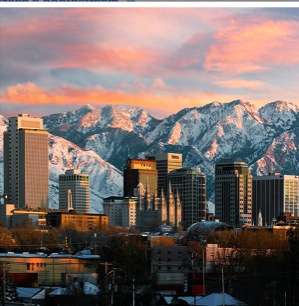 Global Infrastructure
Global Infrastructure
Countries/Regions Representation
Current Representation:
Germany, Switzerland, Austria - BrandMasters
JAPAN –Avia Reps	
SOUTH KOREA-Avia Reps
UK / IRELAND – Black Diamond
BRAZIL – Insight Marketing
Upcoming Rep Firms Schedule for Interview:
Australia and Oceania
China
India
Multiple Country Representation
OCEANIA: (Australia, New Zealand)				
NORDIC: (Sweden, Denmark, Norway, Finland)
S. AMERICA: (Colombia, Venezuela, Argentina, Ecuador, Peru) 
BENELUX: (Netherlands, Belgium, Luxembourg)				Additional Individual Countries:
MIDDLE EAST: (GCC/ Egypt/ Mediterranean)					Israel		
SOUTH AFRICA: (Sub-Saharan Countries)				          Turkey
EASTERN EUROPE: (Russia, Poland, Czech Republic, Hungary)		Mexico
CHINA & HONG KONG									India
SPAIN & PORTUGAL									France
Events & Tradeshows
International trade shows and trade missions are a critical platform in Brand USA’s marketing strategy.

Brand USA will serve as a unifying element for representing U.S. travel and tourism interests globally.  Branded USA Pavilions will aggregate featured destinations and amplify our experience pillars.
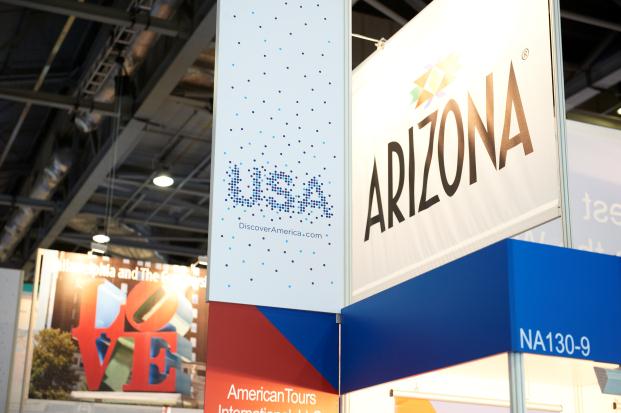 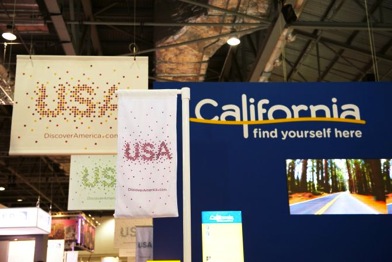 USA Pavilions FY 2012-2013
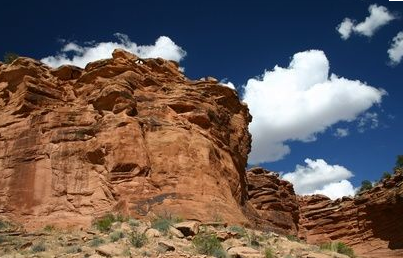 Metrics and Analytics Dashboard
34
Research & Metrics Goals
Demonstrate campaign performance/ROI and optimize media and creative

Listen to social conversations to uncover sentiment, opportunities and measure impact
Create best-ever international travel and tourism insights with actionable information for partnersDevelop a standardized best-practices ROI methodology for Partners, particularly DMOs
Consideration of USA as a vacation destination
Type of vacation considering in the USA
How soon they plan to travel to the USA
Planned length of stay in the USA
Number of destinations planned
Awareness
Education
Consideration
Advocacy
Unaided vacation destination awareness
Campaign awareness 
Campaign response (ad appeal & persuasion)
Familiarity with the USA as a vacation destination
Personality traits 
Imagery as a vacation destination
Positive recommendations of the USA as a travel destination 
Actions taken as a result of exposure to ‘Land of Dreams’
How We Track Success
Note: Metrics highlighted in red = “Indicators of action”
Quantitative Research
Pre-wave Benchmark Completed
Prior to launch in all launch markets

Post-Launch Wave 1 Measurement Report – Sept 6
UK topline July 13
Japan topline July 20
Canada topline August 17

Ongoing Data Aggregation & Analysis
OTTI
Amadeus
Oxford Economics
More...
Campaign Metrics
Consumer Journey
Campaign Driving Intended Results                               First 3 Months
vs Pre Launch
+21 pts
BRAND USA IMAGE ATTRIBUTES (UK) 
The USA as a destination 
on its way up
AFTER
BEFORE
67%
Japan
59%
Intention to visit is on the rise in campaign markets
57%
51%
United Kingdom
Source:  Hall & Partners Pre- and Post-Wave Campaign Tracker (Japan & UK)
Campaign Driving Intended Results                               First 3 Months
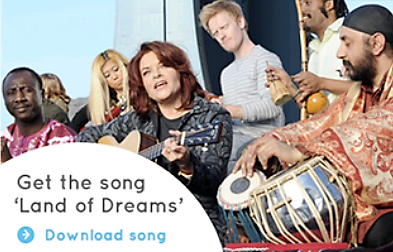 Social Media Sentiment
99%
16k  song downloads
DiscoverAmerica.com Page Views
Facebook Fans and Followers
79k
3 mm
Campaign Driving Intended Results                               First 3 Months
Post vs. Pre Launch
Image Attributes (USA)
+5 pts
“A  place you always feels welcome”
Japan
+10 pts
UK
“A  place with limitless possibilities”
+8 pts
UK
“Has something for everyone”
+11 pts
Japan
“Adventurous”
+8 pts
UK
“Energetic”
+11 pts
UK
“Optimistic”
Source:  Hall & Partners Pre- and Post-Wave Campaign Tracker (Japan & UK)
Campaign Results:  Canada
CANADA
Campaign Reach and  Awareness Among Affluent Travelers
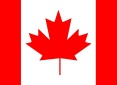 58%
Recognized at least one element of the campaign                                      (TV, Print, Out of Home, or Digital)
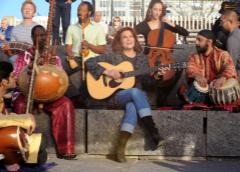 47%
Recognized and linked                             “Land of Dreams”                                                 to the United States
Campaign Results:  Japan
JAPAN
Campaign Reach and Awareness Among Affluent Travelers
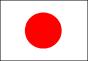 30%
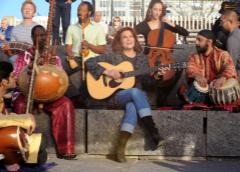 Recognized at least one element of the campaign                                      (TV, Print, Out of Home, or Digital)
24%
Recognized and linked                             “Land of Dreams”                                                 to the United States
Campaign Results: United Kingdom
UNITED KINGDOM
Campaign Reach and  Awareness Among Affluent Travelers
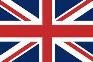 28%
Recognized at least one element of the campaign                                      (TV, Print, Out of Home, or Digital)
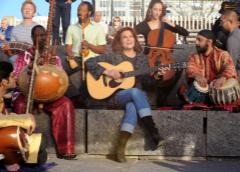 19%
Recognized and linked                             “Land of Dreams”                                                 to the United States
5 Ways to Partner
Benefit from the Exponential Power                                     of the USA’s Global Campaign
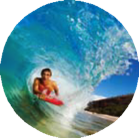 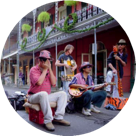 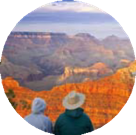 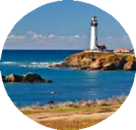 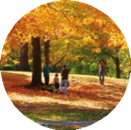 Partnership Opportunities
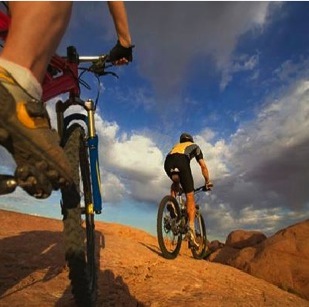 Co-op Advertising
Brand USA Led
Partner Led
Joint Media Planning and Buying
Publisher Co-ops
Turn-key Media Co-op
Official Inspirational Guide
Digital
DiscoverAmerica.com
Trip Tuner
Native Content Creation                                                 Social Media
Other Opportunities
Fam Tours
International Representation Network                            Trade Shows and Sales Missions
Research
46
Social Media Opportunities
Social Media Learnings via Facebook
Social Learnings via Twitter
Social Opportunities
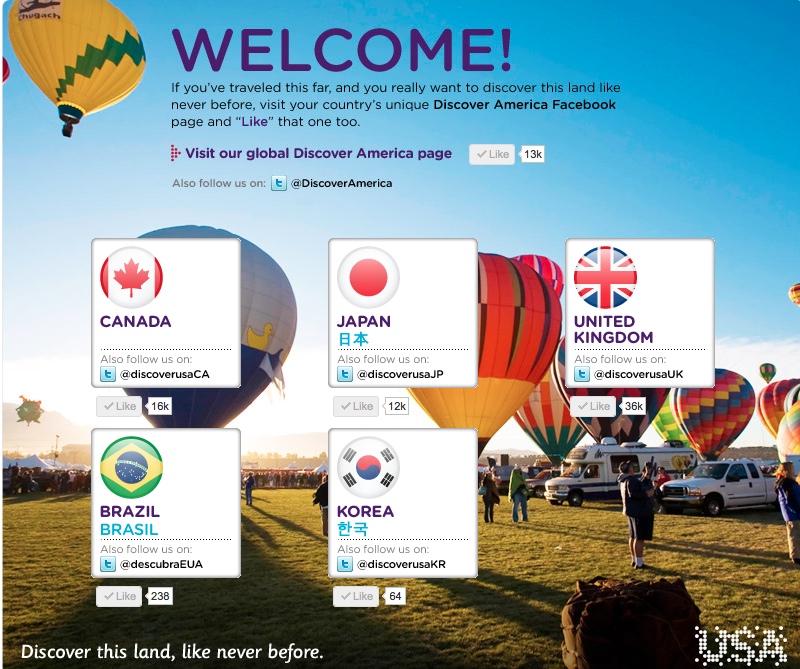 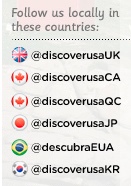 Build communities within our targeted countries on social channels and in language
Engage audience in their native environment 
Create authenticity 
Identify influencers
Social Opportunities:
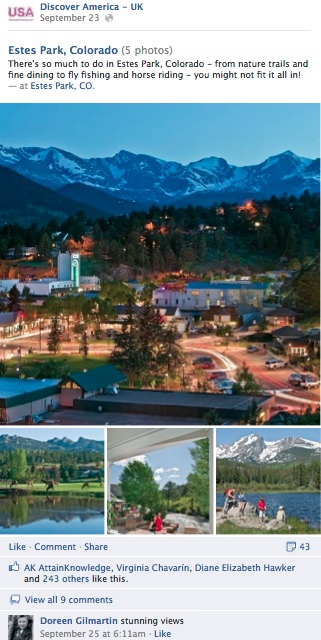 Photo Gallery
Supplying photos for a photo gallery on our global pages. 

Timeline Cover
These  photos change weekly across our global Facebook pages.

Story / Experience Content
Storytelling can be incorporated as a part of integrated partnership and added to paid features in social channels and within DA.com. 

Let’s Connect ---Extend Content
Submit Internationally focused social accounts for DiscoverAmerica to “like” you    on our language pages. 

URL submission
Submit your International URLs for 
your International websites.
Social Opportunities:                                       In-Kind Contribution
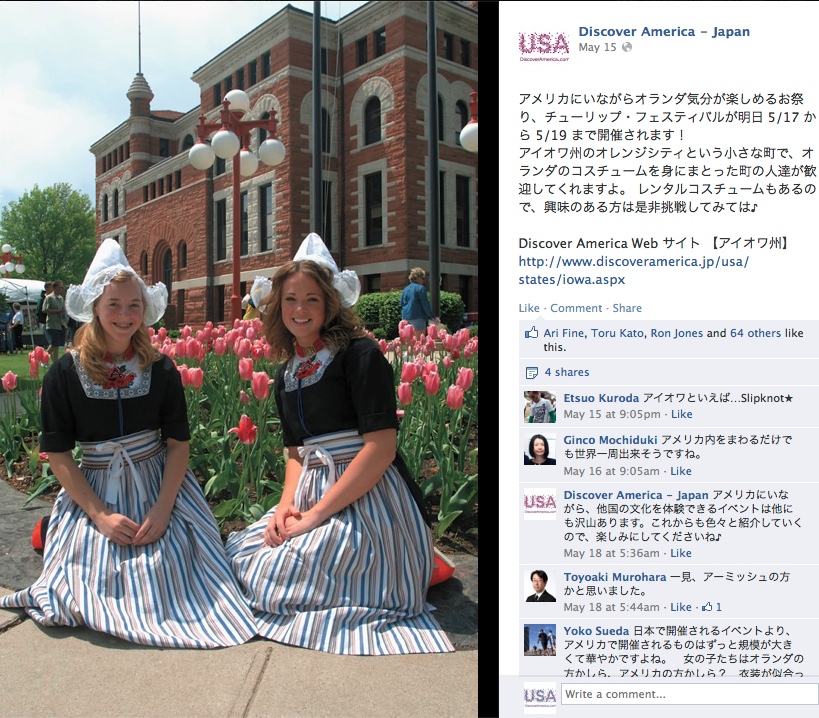 Supply photos, events, video and news to populate the themed global calendar based on a variety of categories. 

khanson@thebrandusa.com
Social Opportunities
[Speaker Notes: ----- Meeting Notes (10/18/12 15:07) -----
These are two of my favorite photos in the entire presentation.  Frank posted this photo on our UK page showing how Superman is a global phenom.  Is Sandra from Niland's Cafe and Colo Motel here today?]
Social Opportunities
Website
In-Kind Logo Inclusion
Brand USA & Partner review in-kind categories and identify opportunities:

Logo Inclusion
Add the Brand USA logo to any of your marketing materials 
Digital Assets
Website, social, email
Advertising
TV, print, OOH, digital, banner, radio
Collateral Material
brochures, guides, direct mail
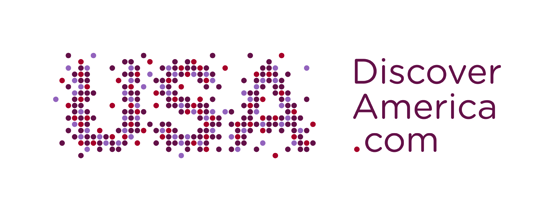 Website with Logo Example
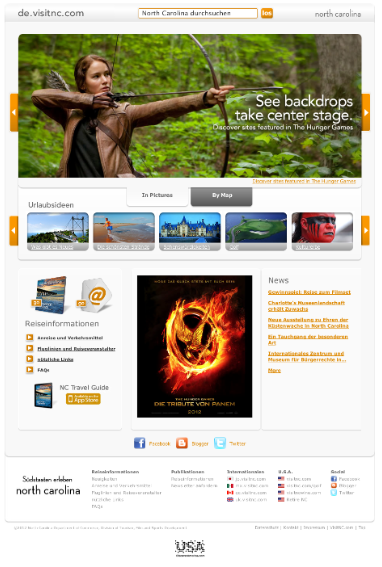 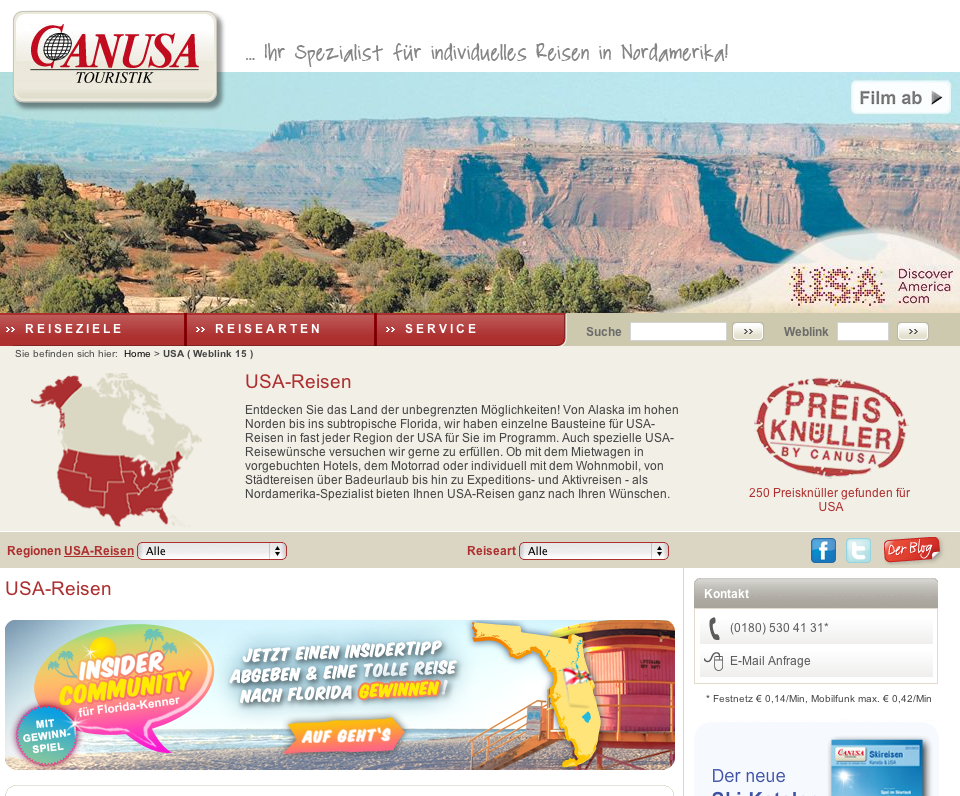 Website with Logo Example
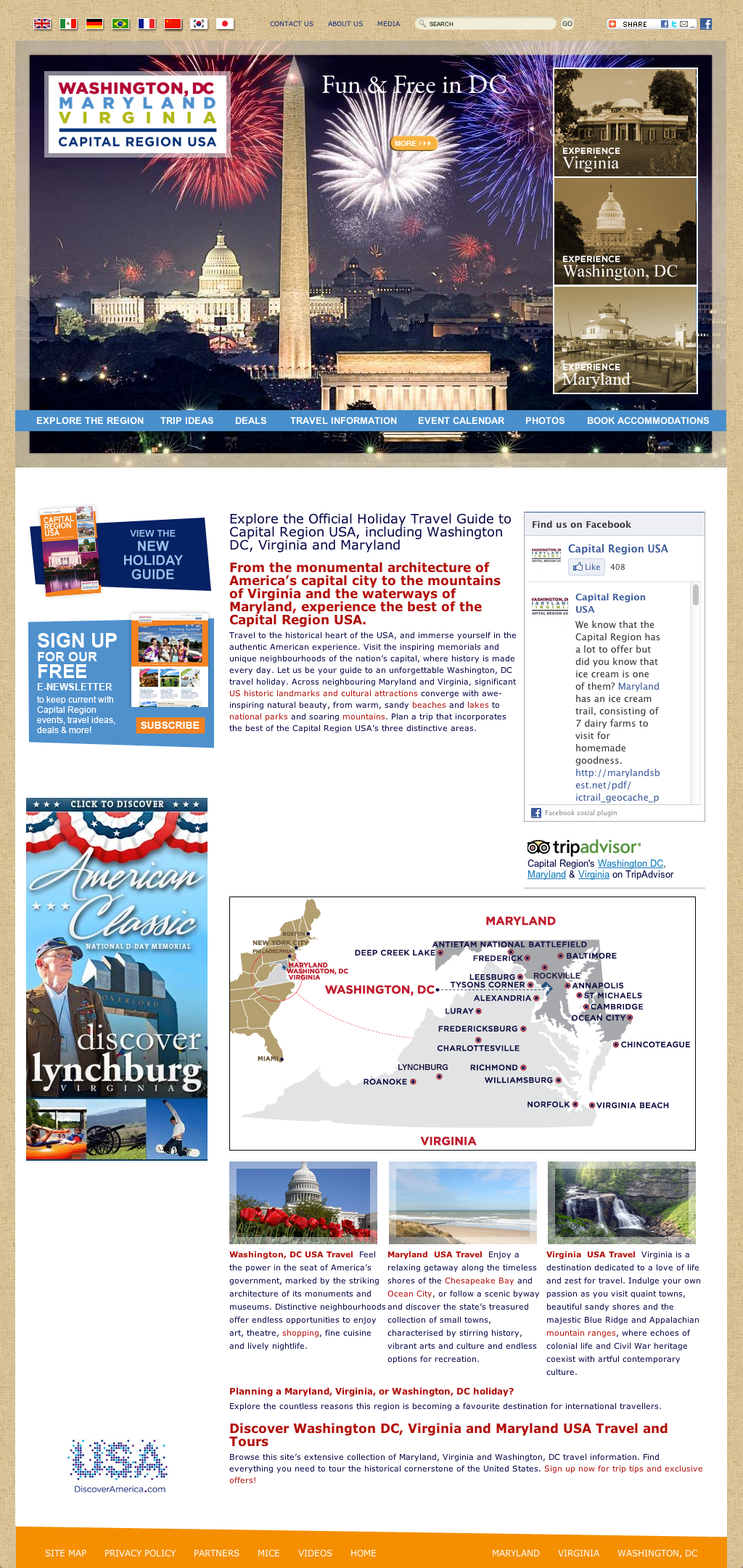 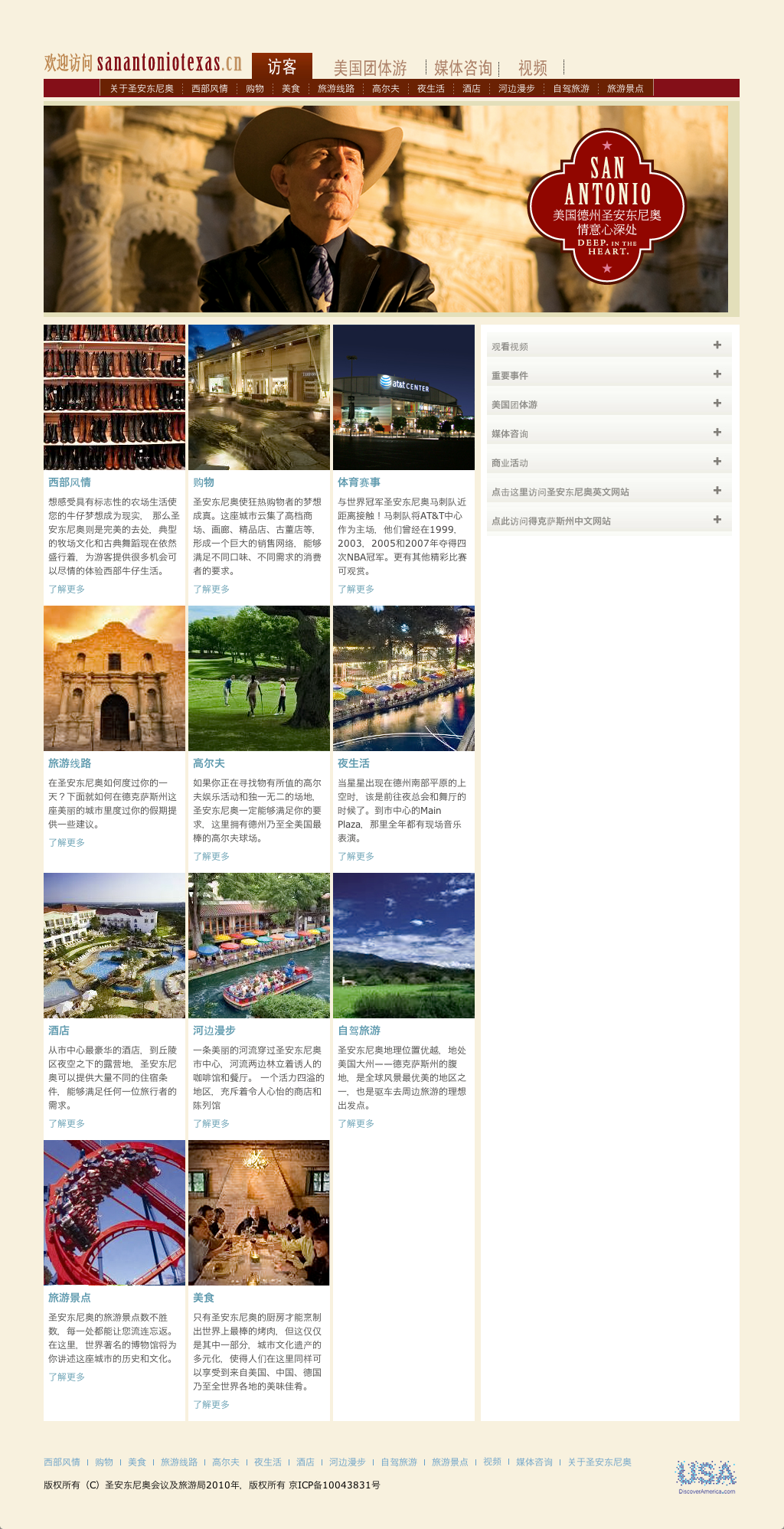 Brochure with Logo Example
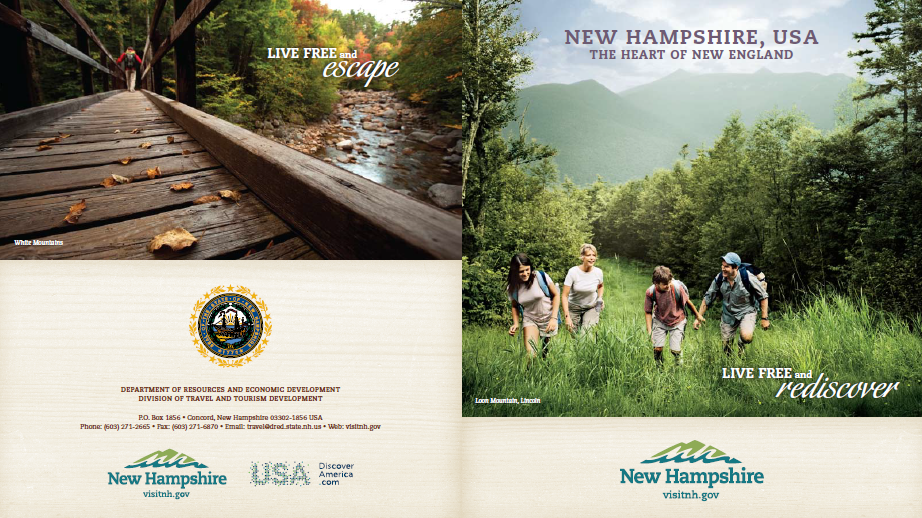 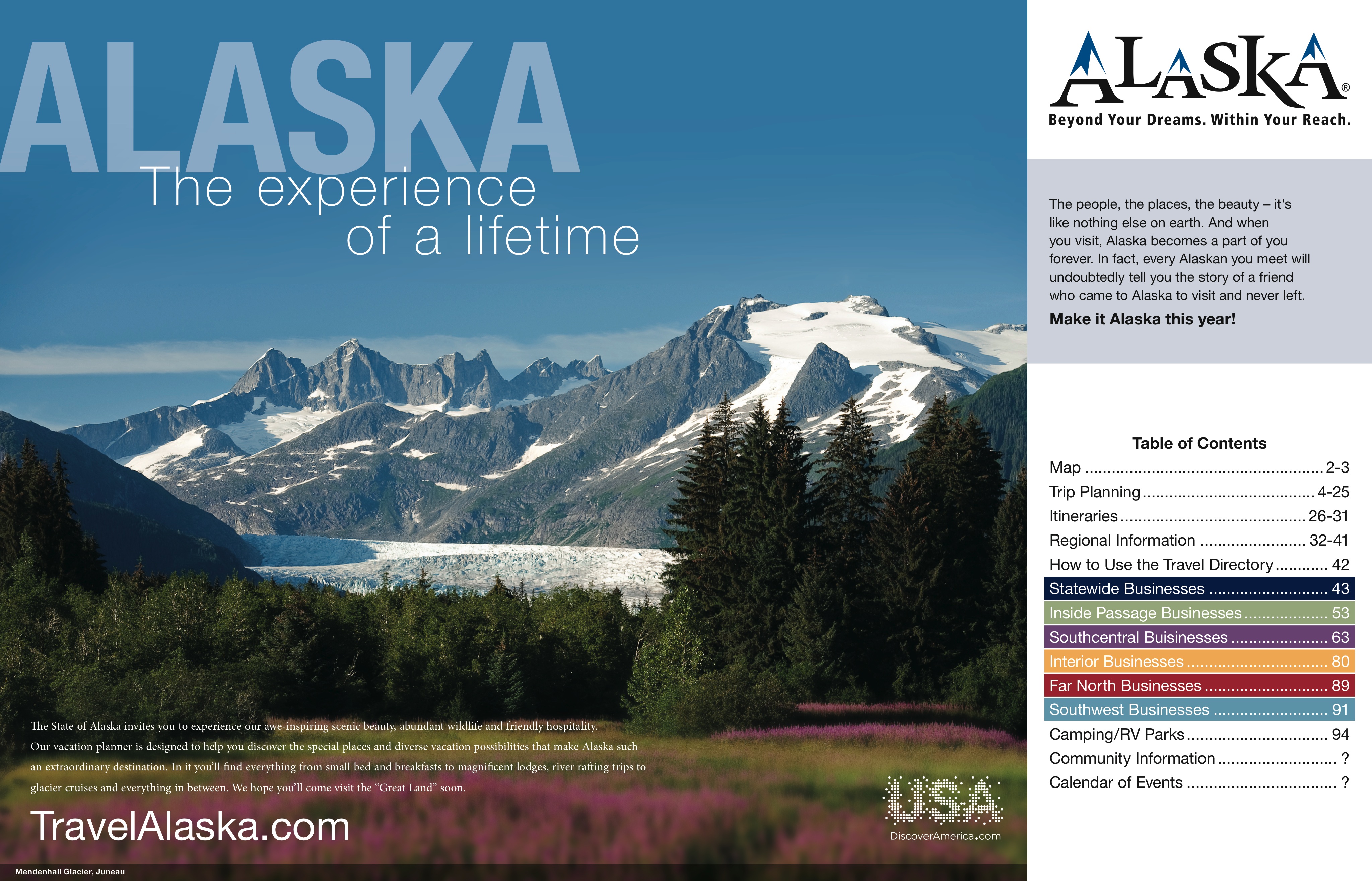 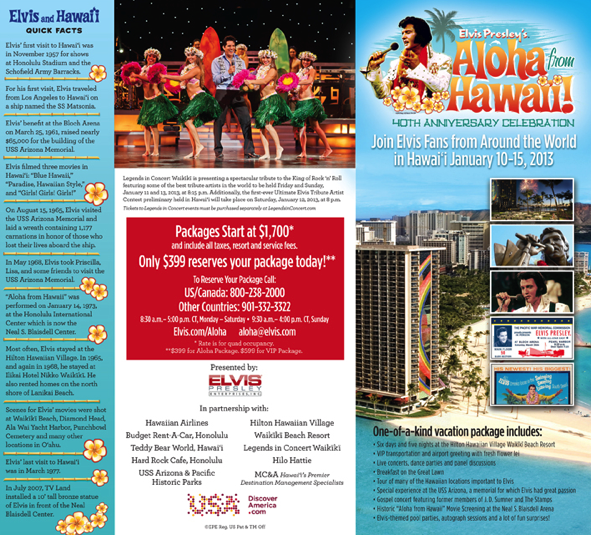 In-Kind Research
Brand USA & Partner review in-kind categories and identify opportunities:

Research
Partners can donate proprietary research done for support of international marketing or targeting efforts

Examples:
Tracking 
Messaging 
Trip planning behavior
Trip booking behavior
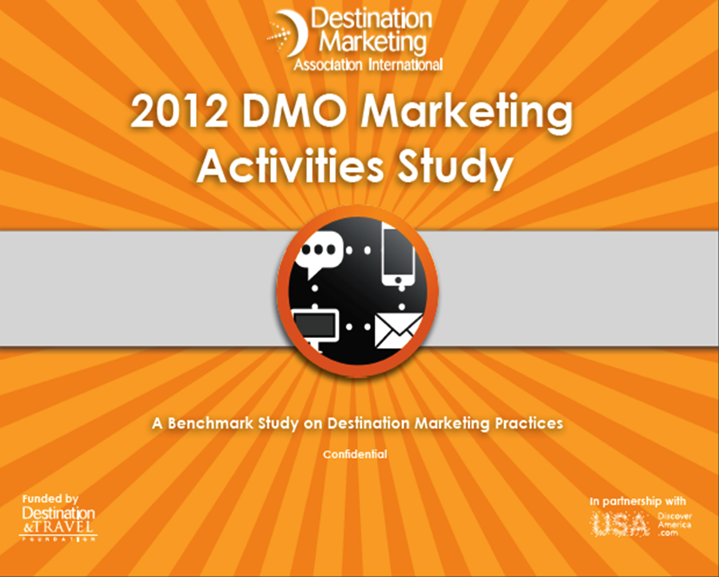 Fully Managed Coops
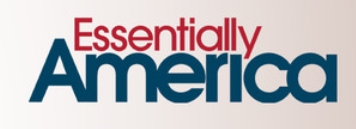 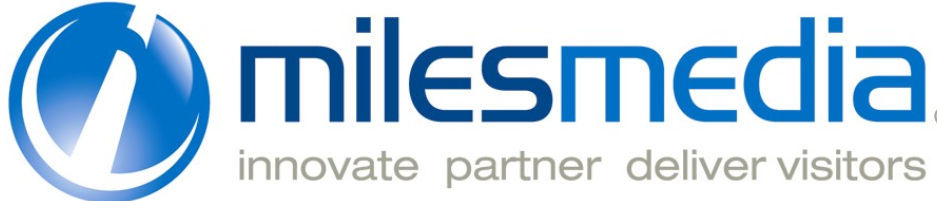 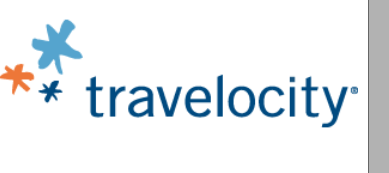 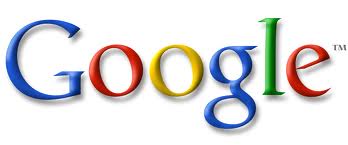 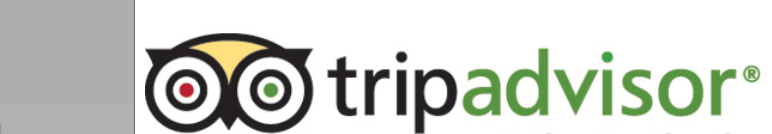 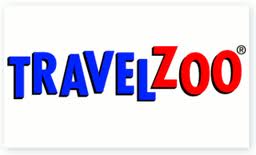 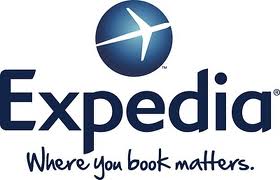 Fully Managed Coop
Fully Managed Coop
Thank You
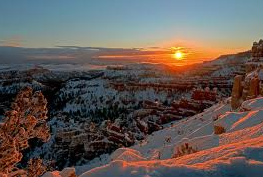 Travel Industry Information
@BrandUSA on Twitter
TheBrandUSA.com

Consumer Information
@DiscoverAmerica on Twitter
Facebook.com/DiscoverAmerica
DiscoverAmerica.com